صندوق النقد الدولى
اعداد و تقديم :- 
محمد أيمن
و
اميره عصام
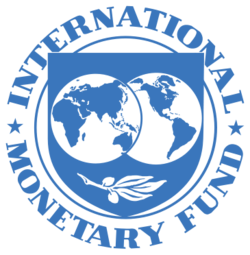 الفهرس :-1-نشأة صندوق النقد الدولى 2-المكان الجغرافى لصندوق النقد الدولى 3-التطور التاريخى لصندوق النقد الدولى 4-سياسه الصندوق للاقتراض5-علاقه الصندوق بمصر و الدول الناميه
نشأة صندوق النقد الدولى
أولا :- الحرب العالميه الثانيهثانيا :- توابع الحرب العالميه الثانيه ثالثا :- الكساد العالمى رابعا :- الرحى الثلاثه خامسا :- مكونات صندوق النقد الدولى سادسا :- الموارد الماليه للصندوق سابعا :- لماذا تقترض الدول من صندوق النقد الدولى ؟
المكان الجغرافى لصندوق النقد الدولى
المقر الرئيسى
التطور التاريخى لصندوق النقد الدولى
البنك الدولى للانشاء و التعمير
منظمه التجاره العالميه
سياسه صندوق النقد الدولى
علاقه الصندوق بمصر و الدول الناميه
المراجع :-
كتاب اقتصاديات الدول الناميه لدكتور محمد عمر حماد (دكتور بكليه تجاره )
http://www.imf.org/external/arabic/
شكرا لحضوركم
اعداد / محمد أيمن
و 
اميرة عصام